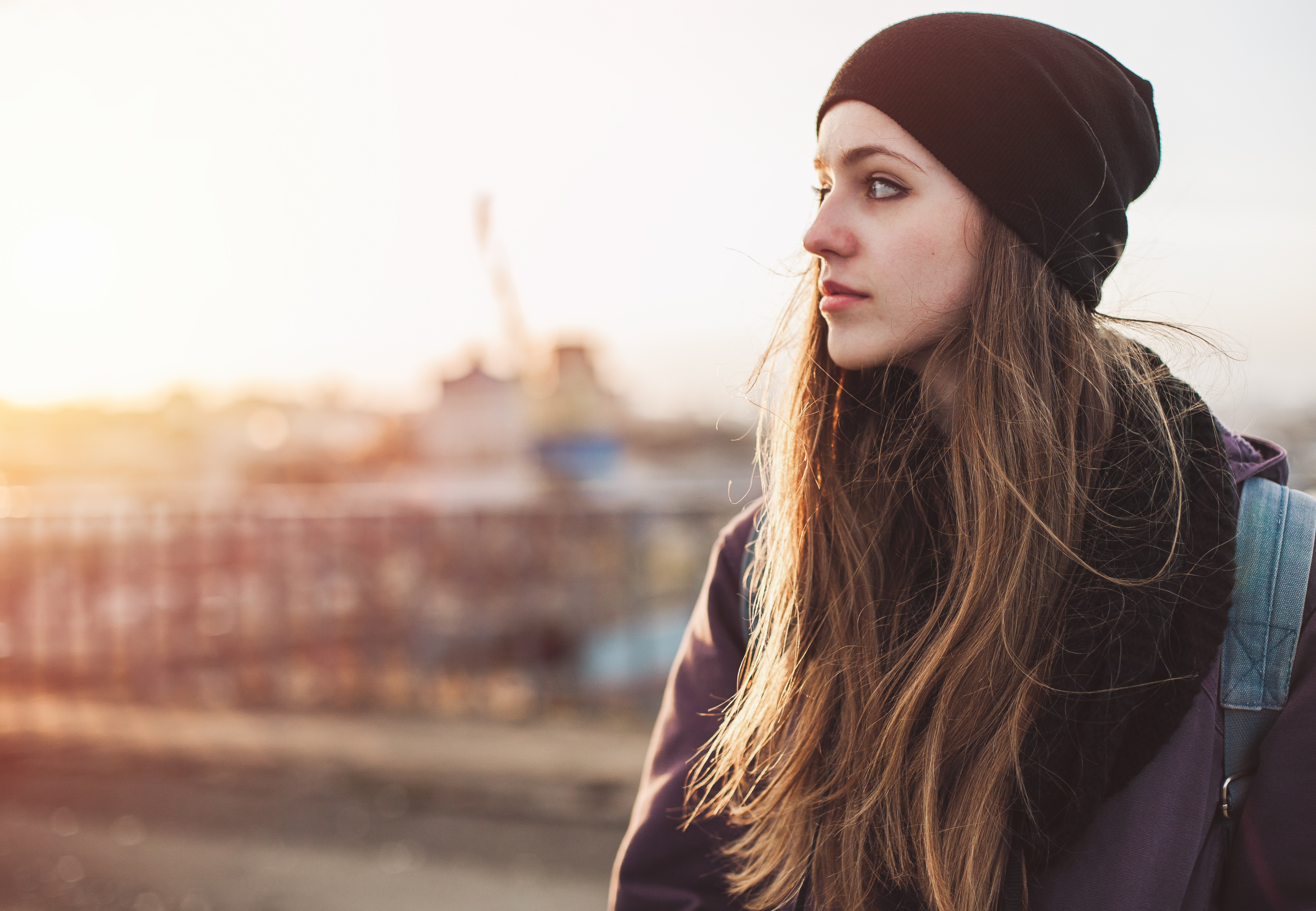 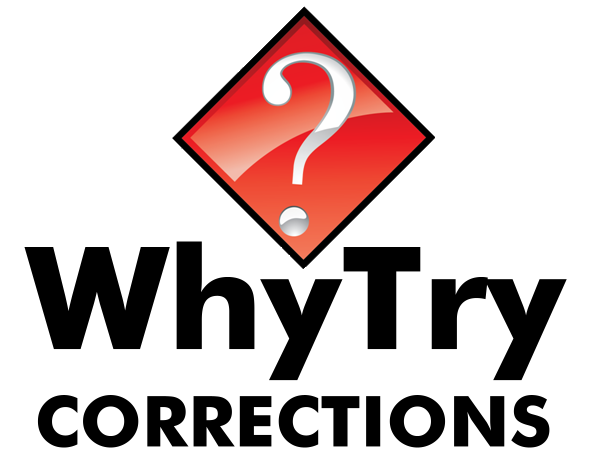 Welcome To Class!
Do you feel like you have changed over the course of this class?
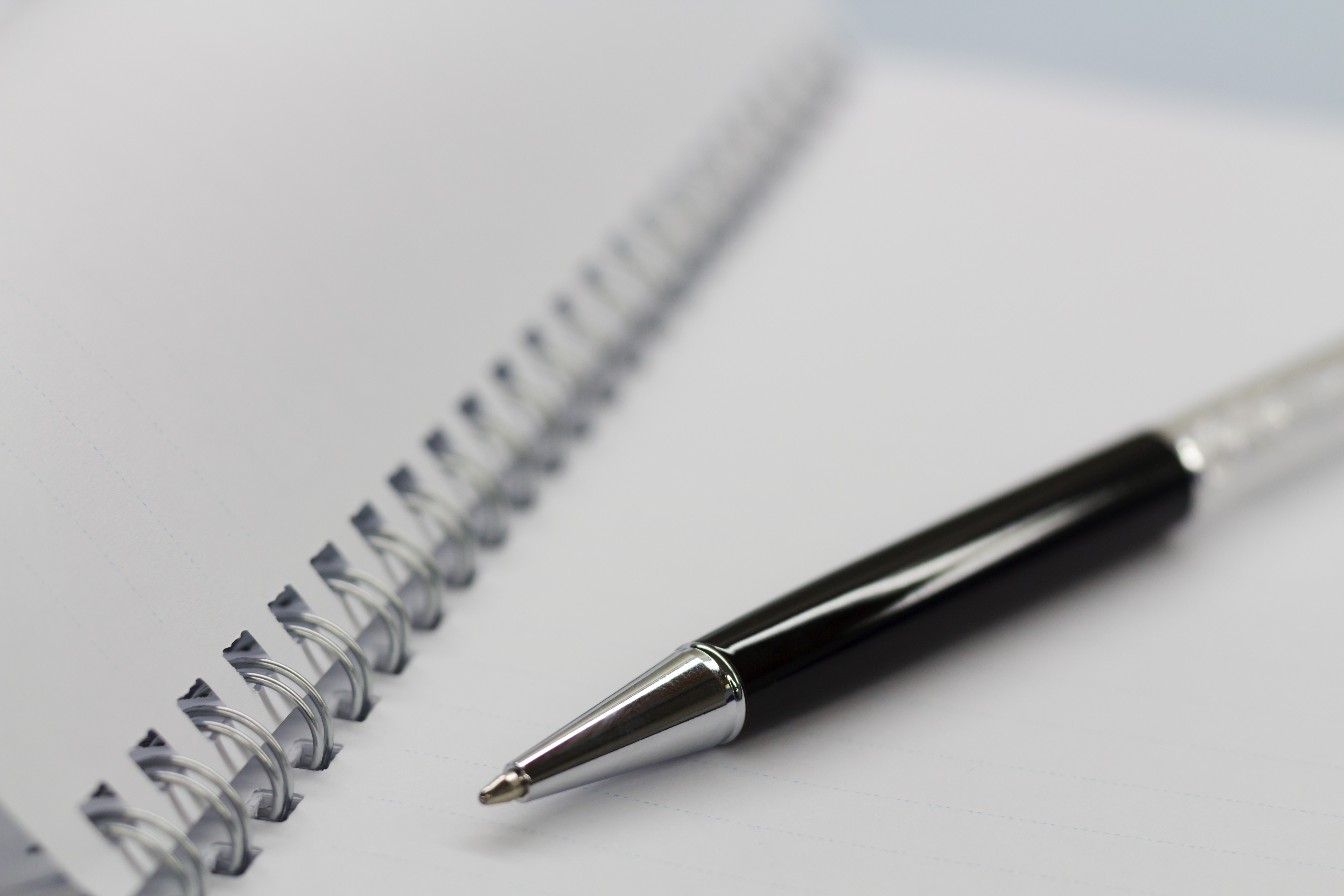 Student Satisfaction Survey
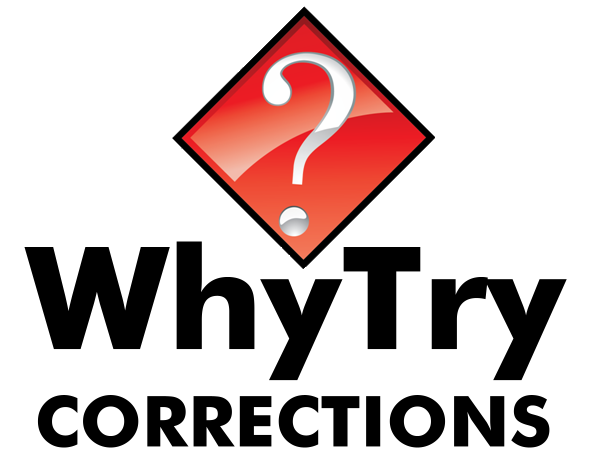 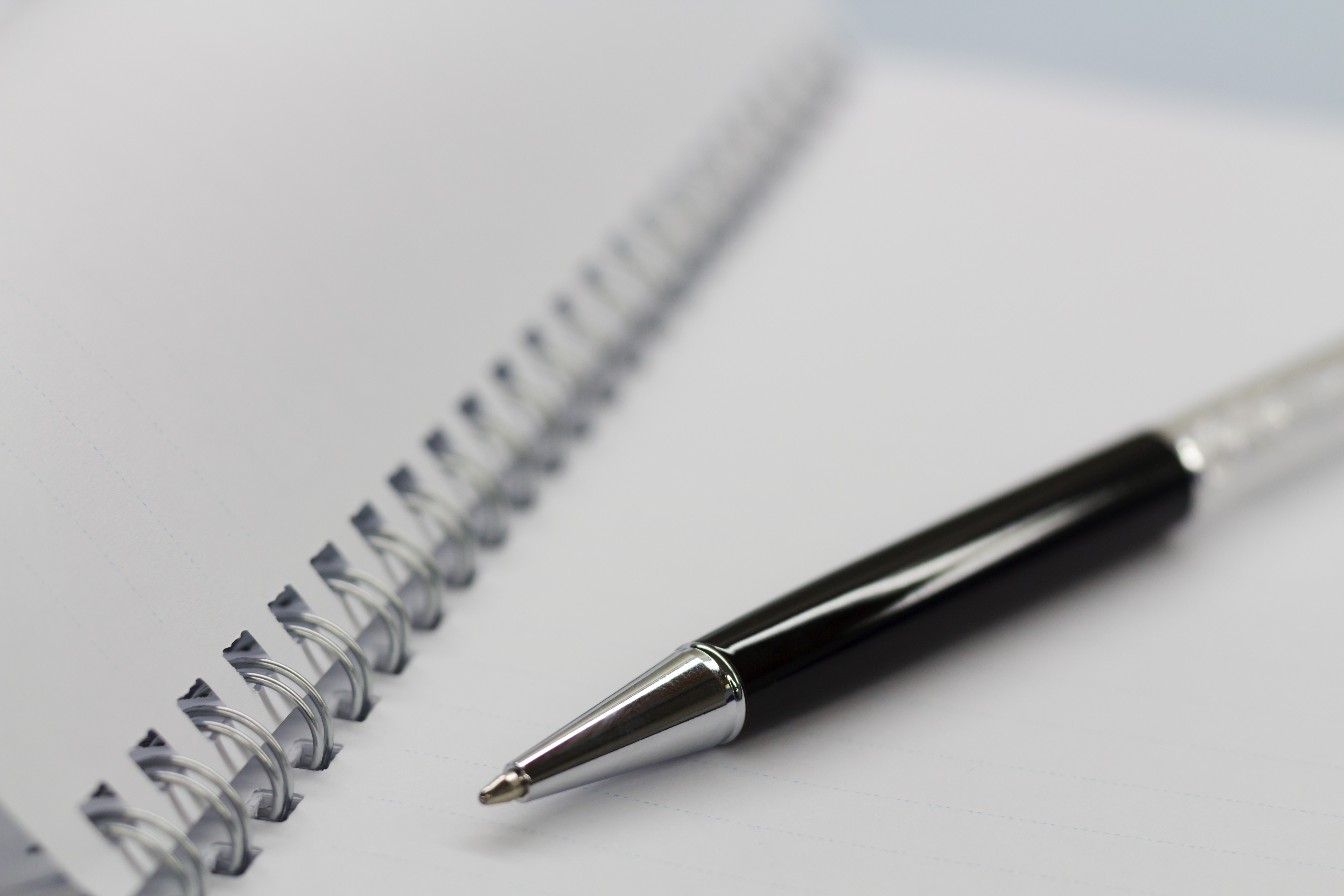 Why Try Measure-R Assessment
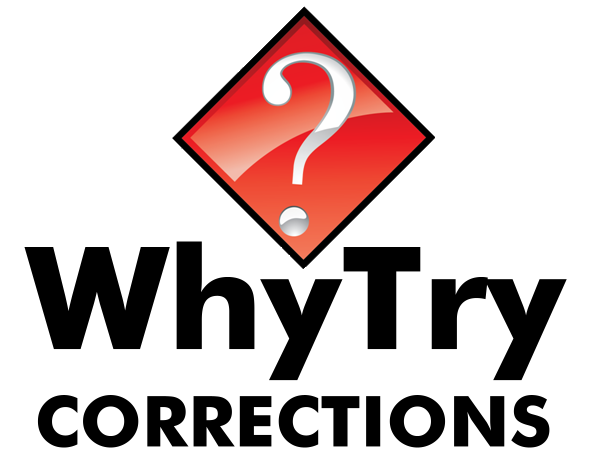 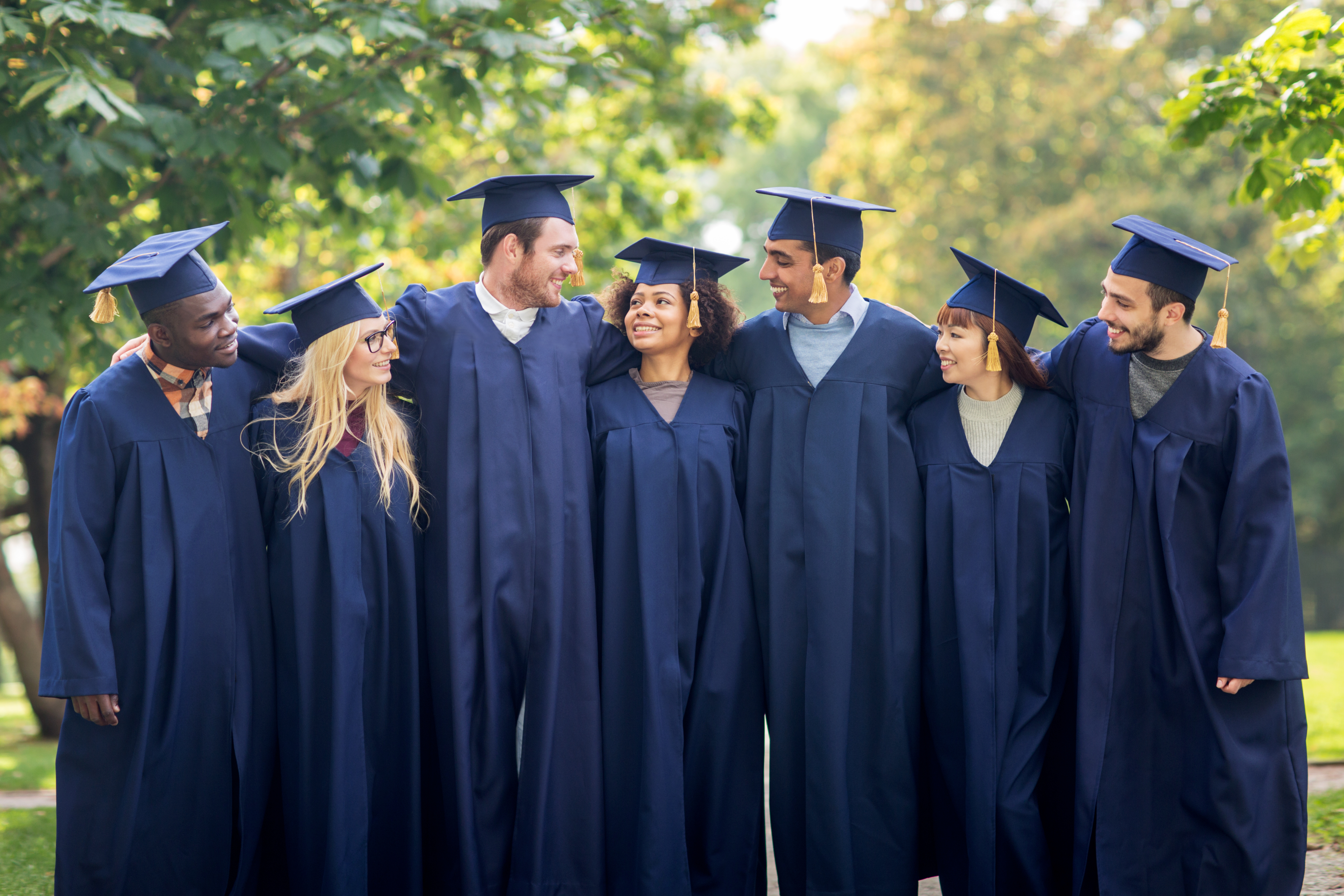 Thanks for Coming!
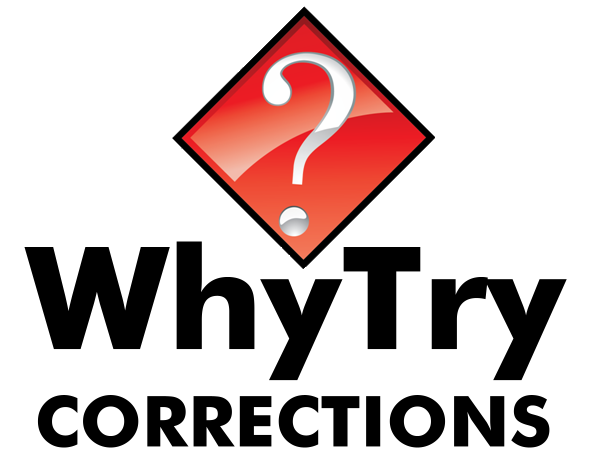